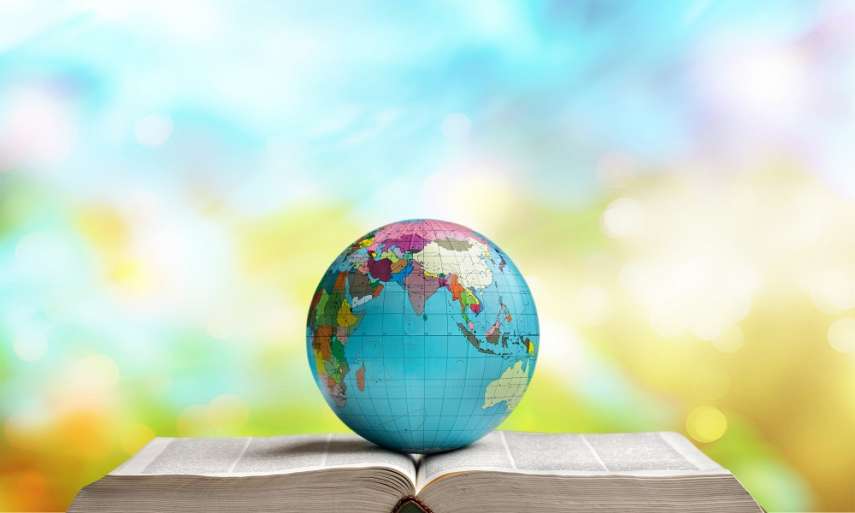 CHÀO MỪNG QUÝ THẦY CÔ ĐẾN DỰ GIỜ MÔN ĐỊA LÍ 8
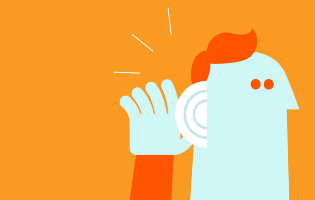 ? HÃY LẮNG NGHE VÀ TÌM RA NHỮNG 
CẶP HIỆN TƯỢNG TRÁI NGƯỢC TRONG ĐOẠN VIDEO
ĐÔI TAI NHẠY CẢM
TRƯỜNG SƠN ĐÔNG – TRƯỜNG SƠN TÂY
SƯỜN ĐÔNG – SƯỜN TÂY
BÊN NẮNG ĐỐT – BÊN MƯA QUÂY
Chủ đề 12. KHÍ HẬU VIỆT NAM
Nội dung 1: ĐẶC ĐIỂM KHÍ HẬU VIỆT NAM (tt)
Tính chất nhiệt đới ẩm gió mùa ẩm(đã học)
2.Tính đa dạng và thất thường 
- Tính đa dạng
HOẠT ĐỘNG NHÓM – EM LÀM HOẠ SĨ
I. Hãy tô màu bản đồ phù hợp với màu sắc của chú giải:
              Miền khí hậu phía Bắc

              Miền khí hậu Đông Trường Sơn

               Miền khí hậu phía Nam

               Khí hậu biển đông
II. Hãy sắp xếp đúng số mảnh ghép vào vị trí phù hợp trong từng miền
 
              Mùa đông lạnh, ít mưa – Mùa hạ nóng,
               mưa nhiều

              Cận xích đạo, nóng quanh năm

              Có 2 mùa mưa – khô rõ rệt
           
              Nửa cuối mùa đông có mưa phùn

               Mưa lệch hẳn về thu đông

               Gió mùa nhiệt đới hải dương
Bước 1: Các nhóm dựa vào kiến thức SGK – Tr.111, hoàn thành 2 nội dung ở phiếu học tập trong thời gian 5 phút
Bước 2: Sản phẩm của các nhóm sẽ được trưng bày trên bảng
1
3
1
2
4
3
2
4
5
6
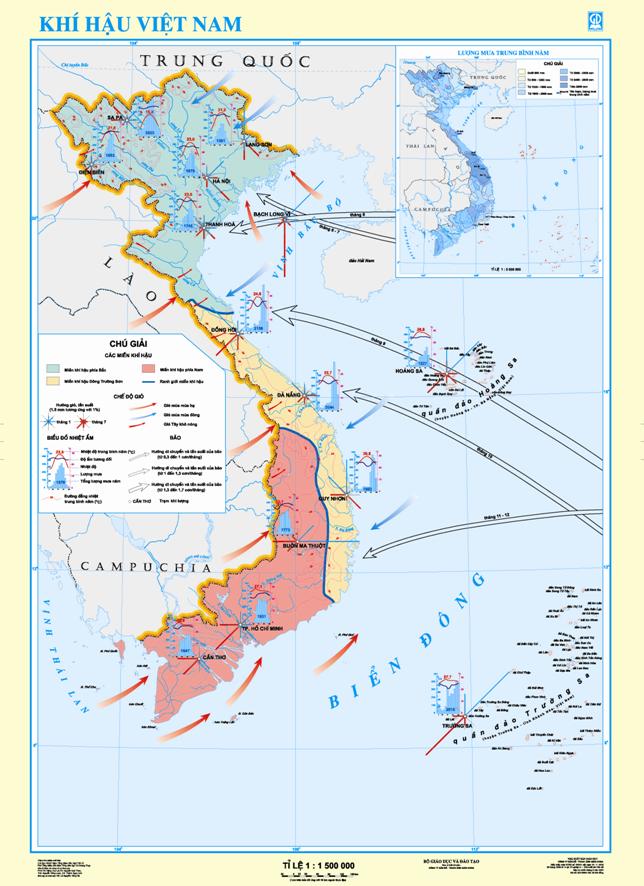 ĐÁP ÁN PHIẾU HỌC TẬP
I. Hãy tô màu bản đồ phù hợp với màu sắc của chú giải
Chú giải 
              Miền khí hậu phía Bắc

              Miền khí hậu Đông Trường Sơn

               Miền khí hậu phía Nam

               Khí hậu biển đông  
II. Hãy sắp xếp đúng số mảnh ghép vào vị trí phù hợp trong từng miền
 
              Mùa đông lạnh, ít mưa – Mùa hạ nóng, 
              mưa nhiều

              Cận xích đạo, nóng quanh năm

              Có 2 mùa mưa – khô rõ rệt
           ơ
              Nửa cuối mùa đông có mưa phùn

              Mưa lệch hẳn về thu đông

              Gió mùa nhiệt đới hải dương
4
1
5
1
2
2
6
3
3
4
5
6
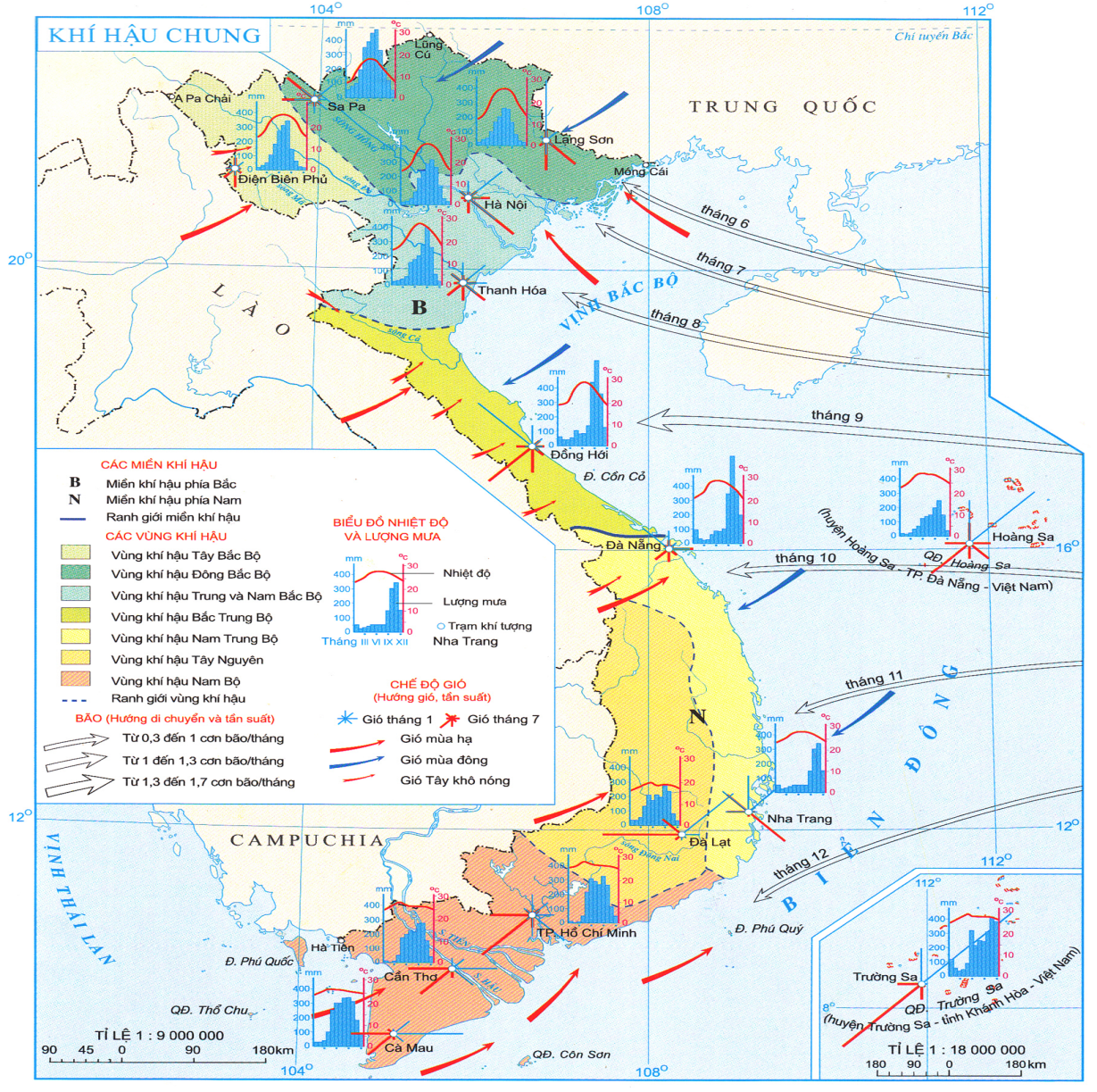 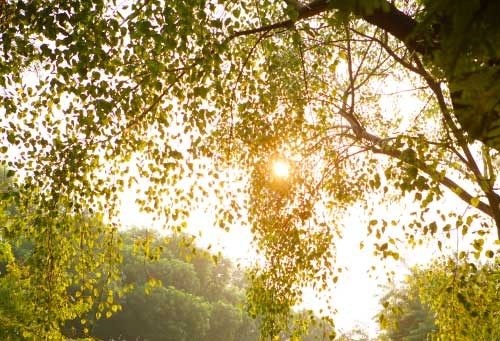 Bạch Mã
MÙA HẠ
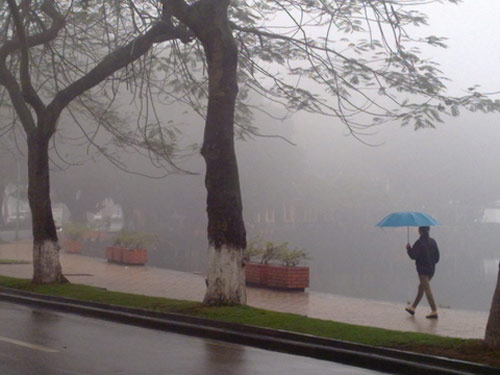 MÙA ĐÔNG
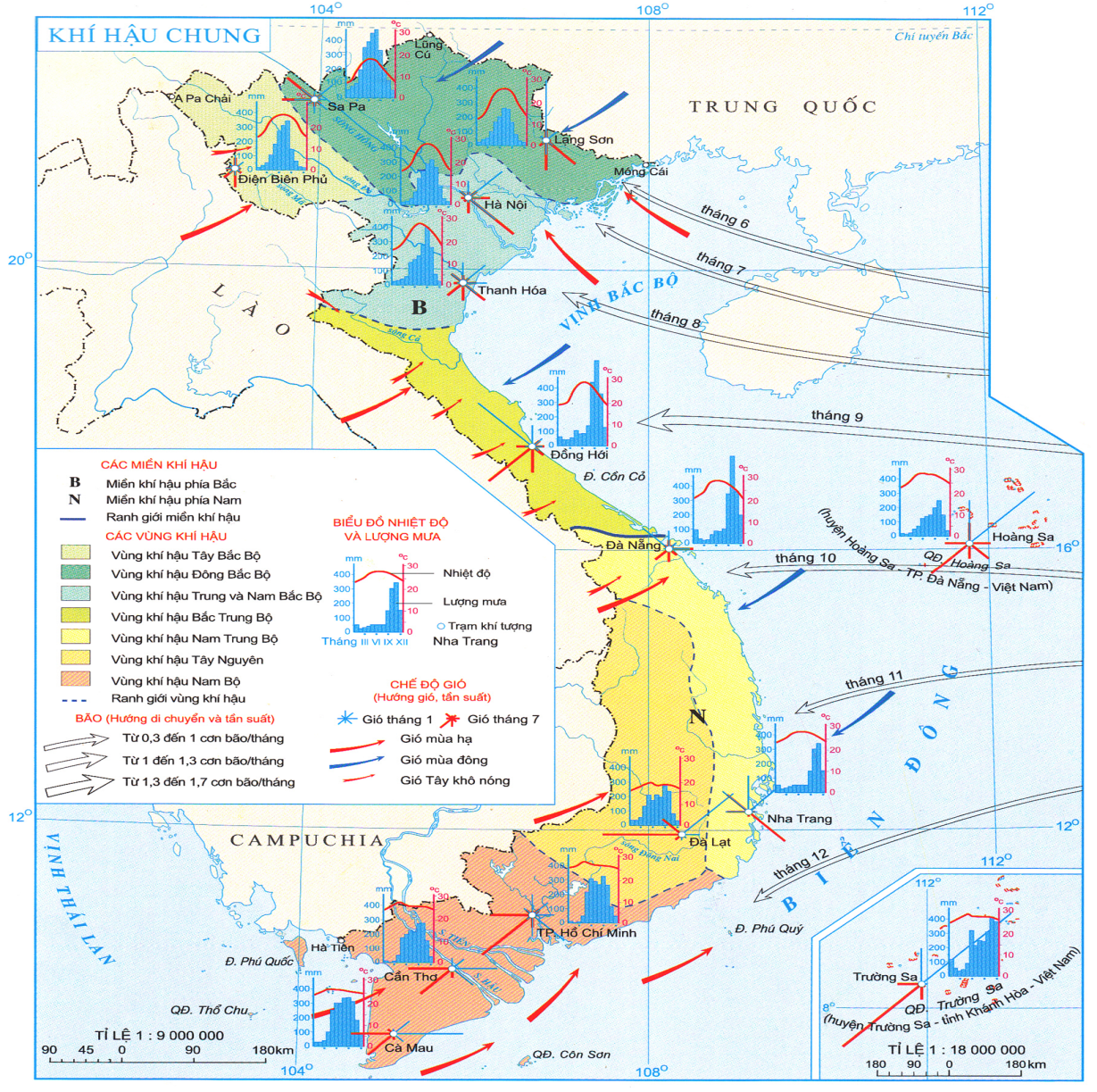 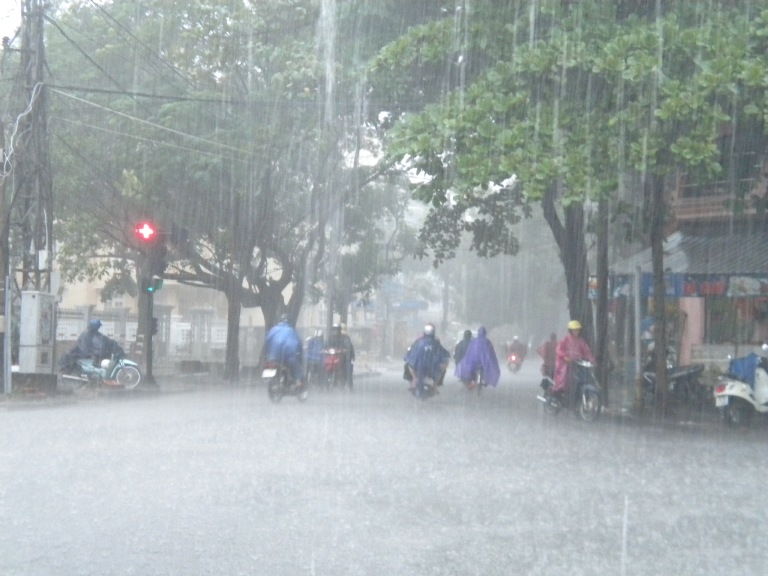 MÙA MƯA
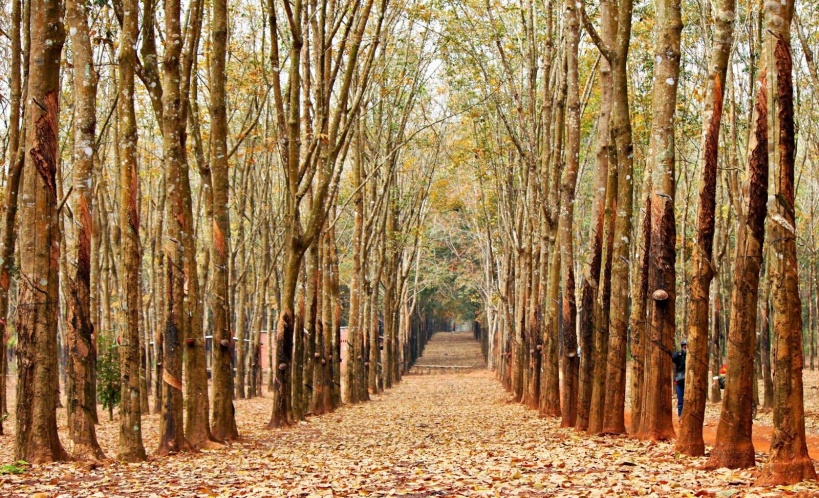 Bạch Mã
MÙA KHÔ
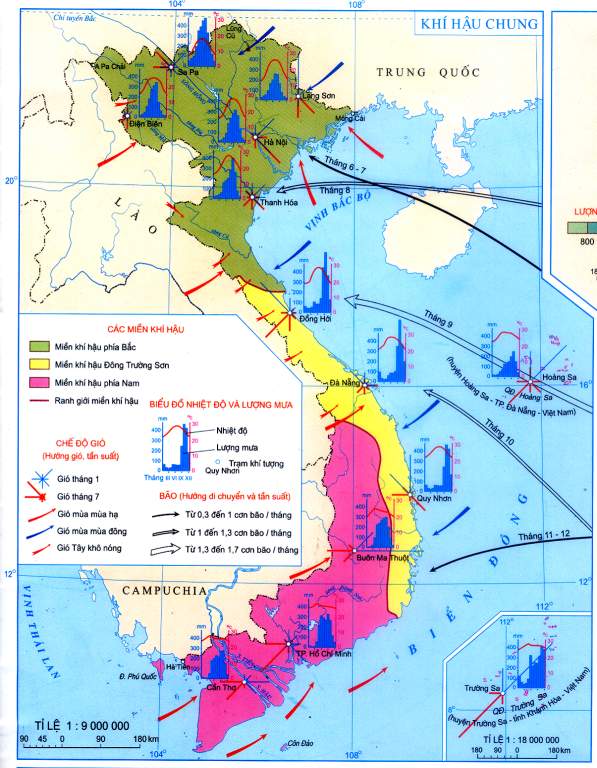 Hoành Sơn
Mũi Dinh
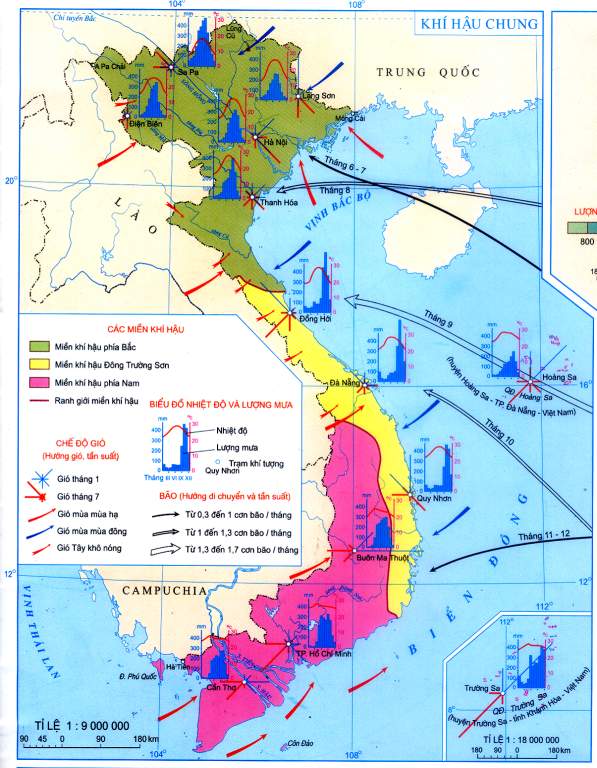 Hoành Sơn
BÌNH ĐỊNH
Mũi Dinh
NHIỆT ĐỘ TRUNG BÌNH NĂM Ở MỘT SỐ ĐỊA ĐIỂM
? Em hãy quan sát và rút ra nhận xét về sự thay đổi nhiệt độ theo độ cao
Nhiệt độ thay đổi theo độ cao, càng lên cao nhiệt độ càng giảm, khí hậu càng mát mẻ
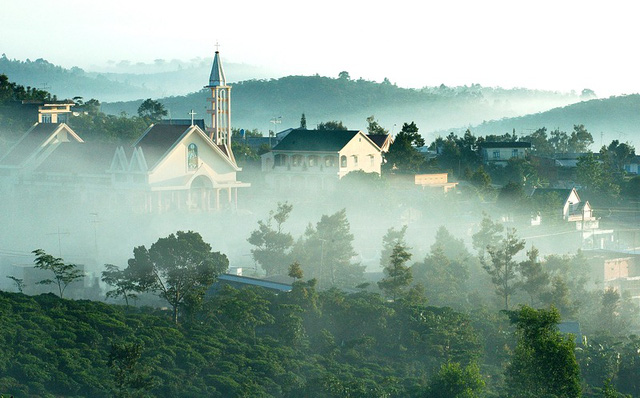 Tam Đảo
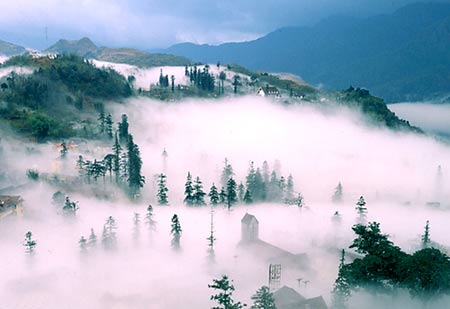 Sa-pa
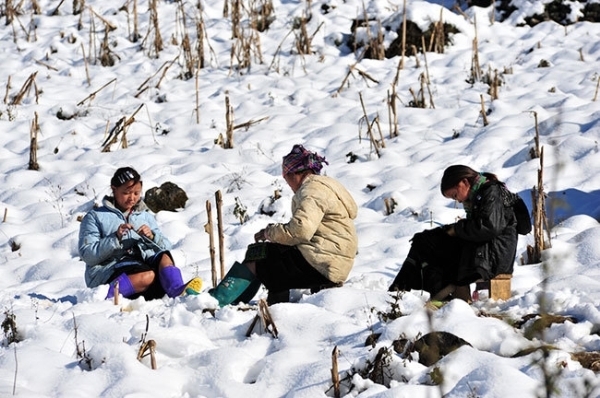 Bảo Lộc
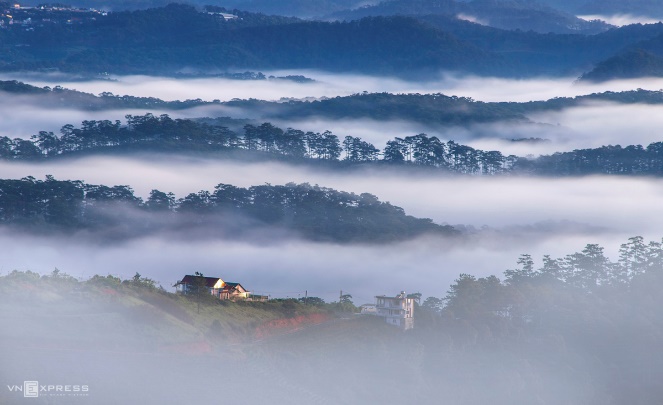 Đà Lạt
Trường Sơn Đông, Trường Sơn Tây
Bên nắng đốt, bên mưa quây
(Sơi nhớ sợi thương- Phan Huỳnh Điểu)
Trường Sơn, đông nắng, tây mưa
Ai chưa đến đó, như chưa rõ mình
(Nước non ngàn dặm - Tố Hữu)
Từ những câu thơ và lời bài hát trên em có nhận xét gì về thời  tiết ở hai sườn đông và tây của dãy Trường Sơn?
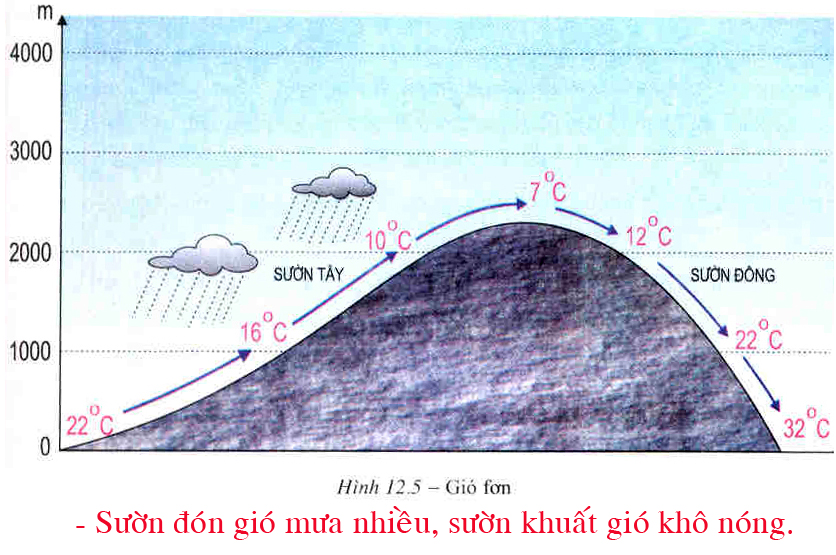 Khí hậu phân hoá theo hướng sườn
+ Sườn đón gió nhiệt độ thấp hơn, mưa nhiều
+ Sườn khuất gió: khô nóng
Nội dung 1: ĐẶC ĐIỂM KHÍ HẬU VIỆT NAM (tt)
Tính chất nhiệt đới ẩm gió mùa ẩm(đã học)
2.Tính đa dạng và thất thường 
- Tính đa dạng
- Tính thất thường
Nội dung 1: ĐẶC ĐIỂM KHÍ HẬU VIỆT NAM (tt)
Bằng hiểu hiết thực tế, hãy nêu một số ví dụ về sự thay đổi thất thường của thời tiết, khí hậu mà em biết?
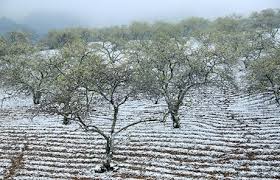 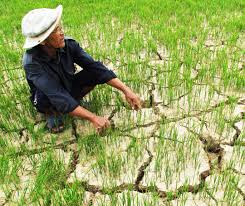 Mưa tuyết
Hạn hán
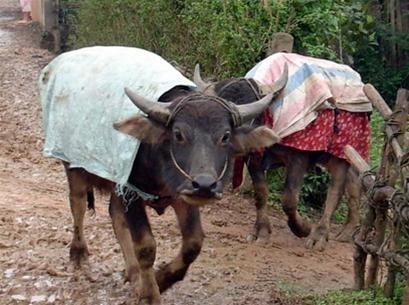 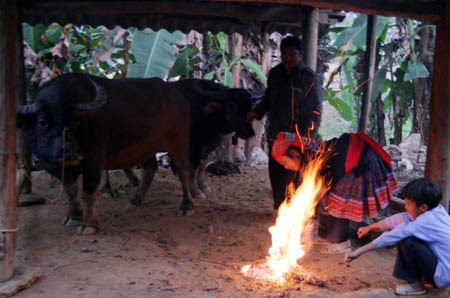 Rét đậm, rét hại
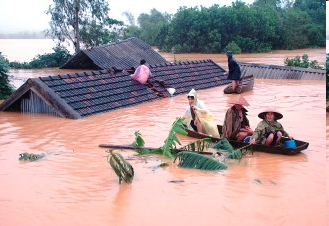 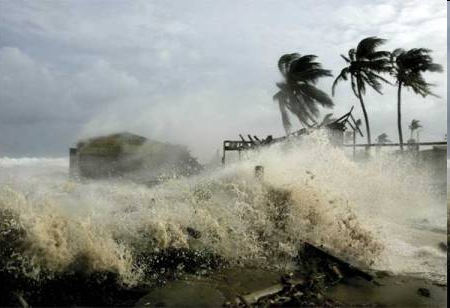 Lũ lụt
Bão
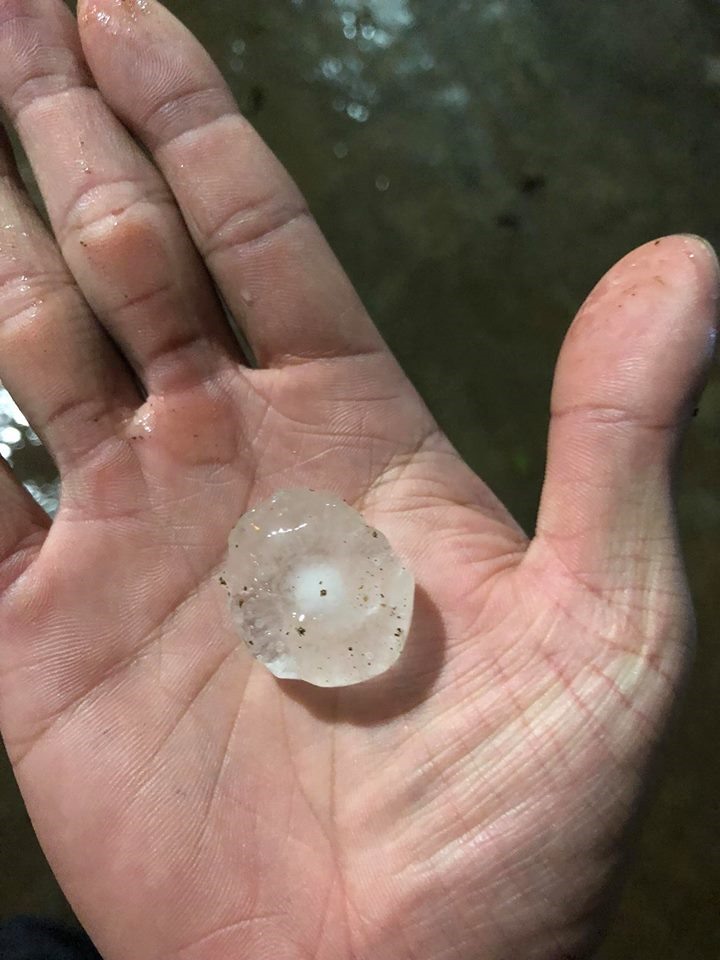 Mưa đá
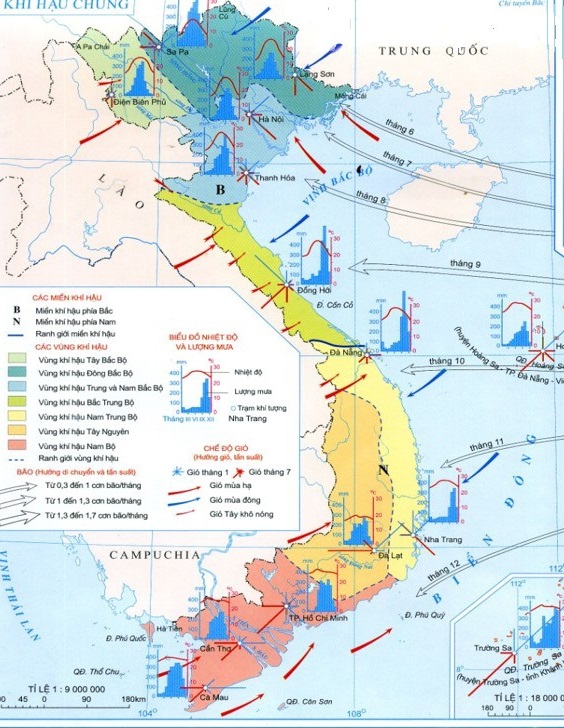 Sự thay đổi thất thường của chế độ nhiệt nước ta chủ yếu diễn ra ở miền nào? Vì sao?
MIỀN BẮC
Chủ yếu diễn ra ở miền Bắc
Do nhịp độ và cường độ gió mùa tạo ra. 
Mùa đông, mỗi khi gió mùa Đông Bắc tràn về sẽ làm hạ thấp nền nhiệt của miền Bắc, thời tiết lạnh và có thể xảy ra rét đậm rét hại, băng giá, sương muối...
Dựa vào kiến thức đã học, em hãy nêunguyên nhân làm khí hậu nước ta phân hoá đa dạng, thất thường?
NGUYÊN NHÂN
- HÌNH DẠNG LÃNH THỔ 
- GIÓ MÙA
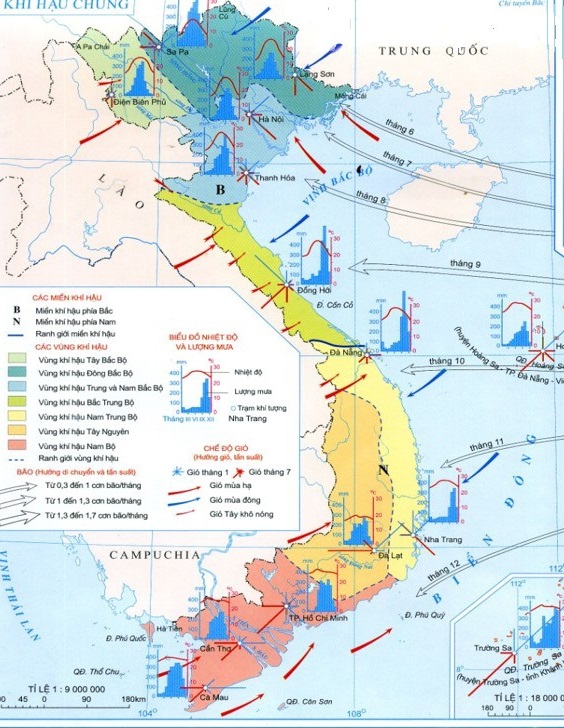 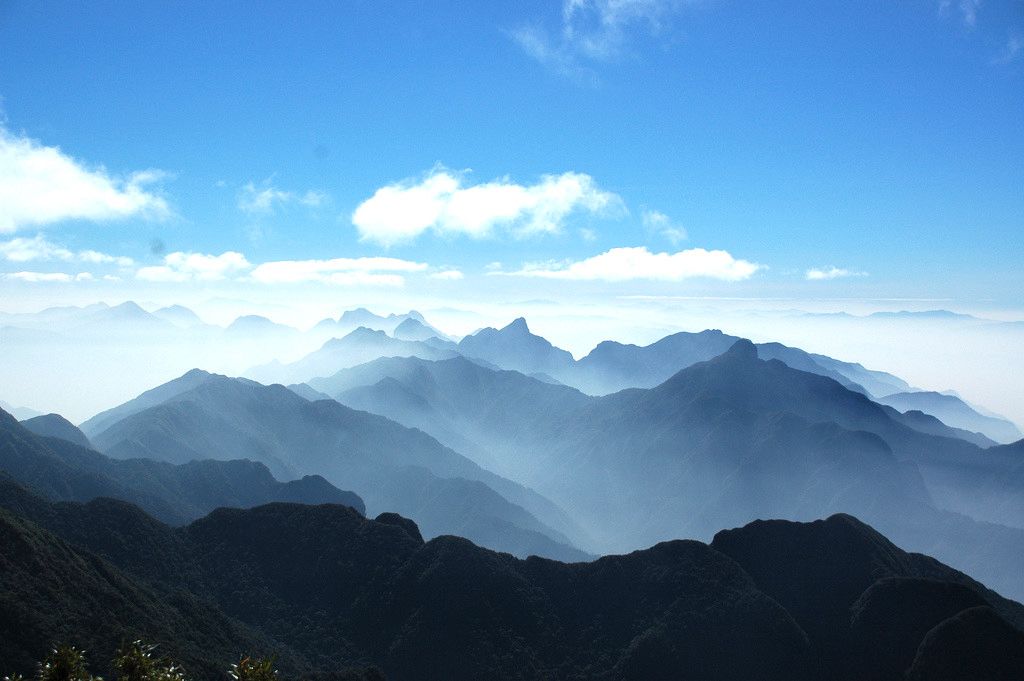 ĐỊA HÌNH
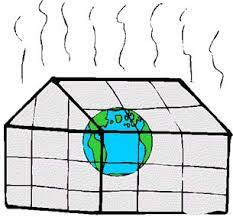 CON NGƯỜI
NGUYÊN NHÂN
NHIỄU LOẠN THỜI TIẾT
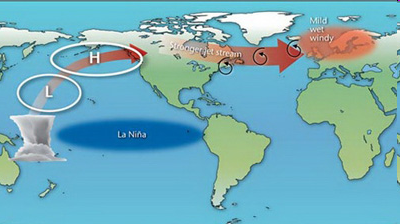 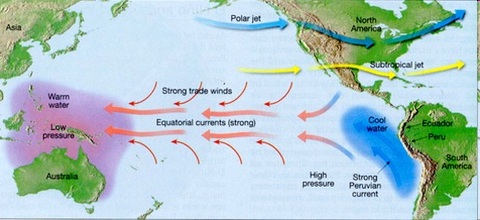 En Ninô
La Nina
- Là hiện tượng làm cho gió mùa Châu Á, Đông Úc mạnh hơn, thúc đẩy sự phát triển của các cơn bão
- Nhiệt độ nước biển lạnh đi muột cách bất thường
Hiện tượng nóng lên khác thường của nước biển ở vành đai xích đạo
Thường xảy ra thiên tai như mưa lớn, lũ lụt ở vùng này, hạn hán, cháy rừng ở vùng khác
ẢNH HƯỞNG
Hoạt động cặp đôi để phân tích ảnh hưởng của khí hậu đa dạng, thất thường đến sản xuất và đời sống. Từ đó liên hệ địa phương đang sinh sống?
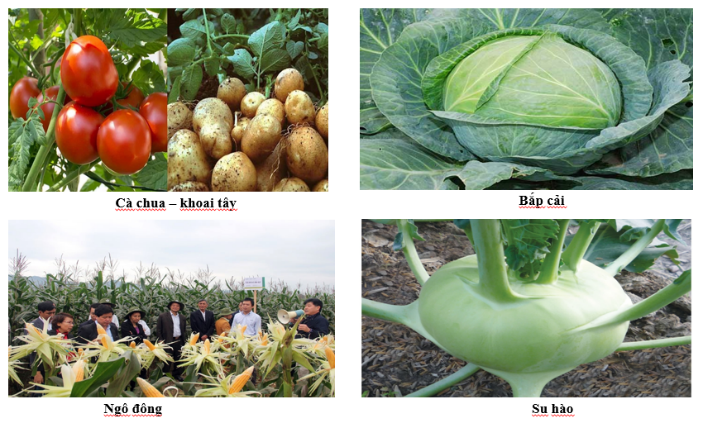 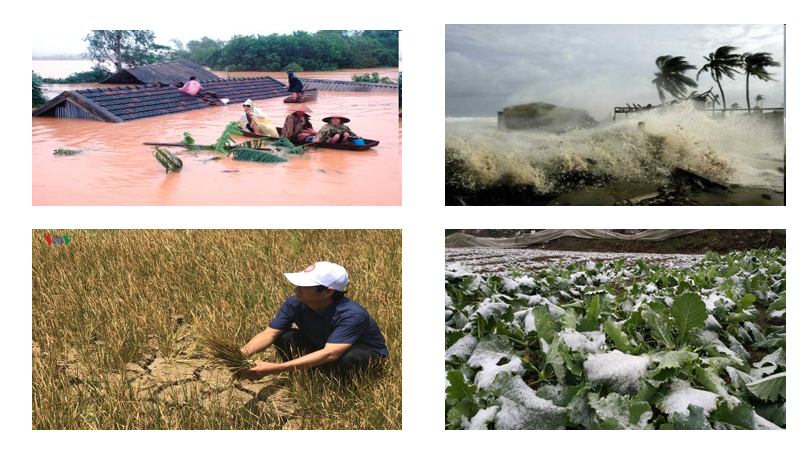 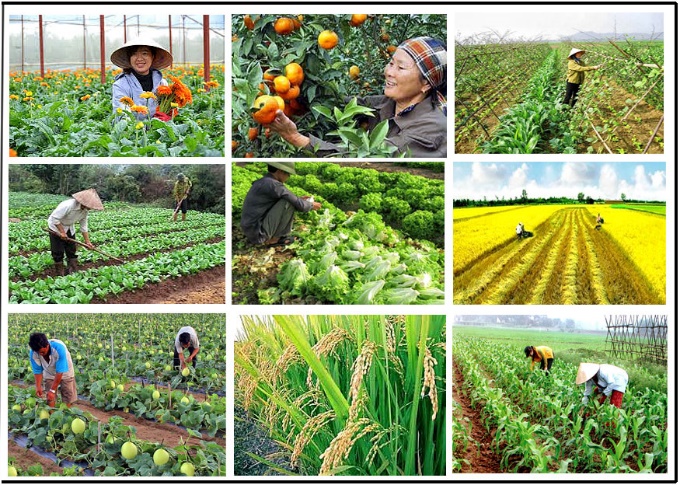 Thiên tai: bão, lũ lụt, sương muối…
Đa dạng cơ cấu mùa vụ
Đa dạng sản phẩm nông nghiệp (cận nhiệt, ôn đới)
SƠ ĐỒ TƯ DUY NỘI DUNG BÀI HỌC
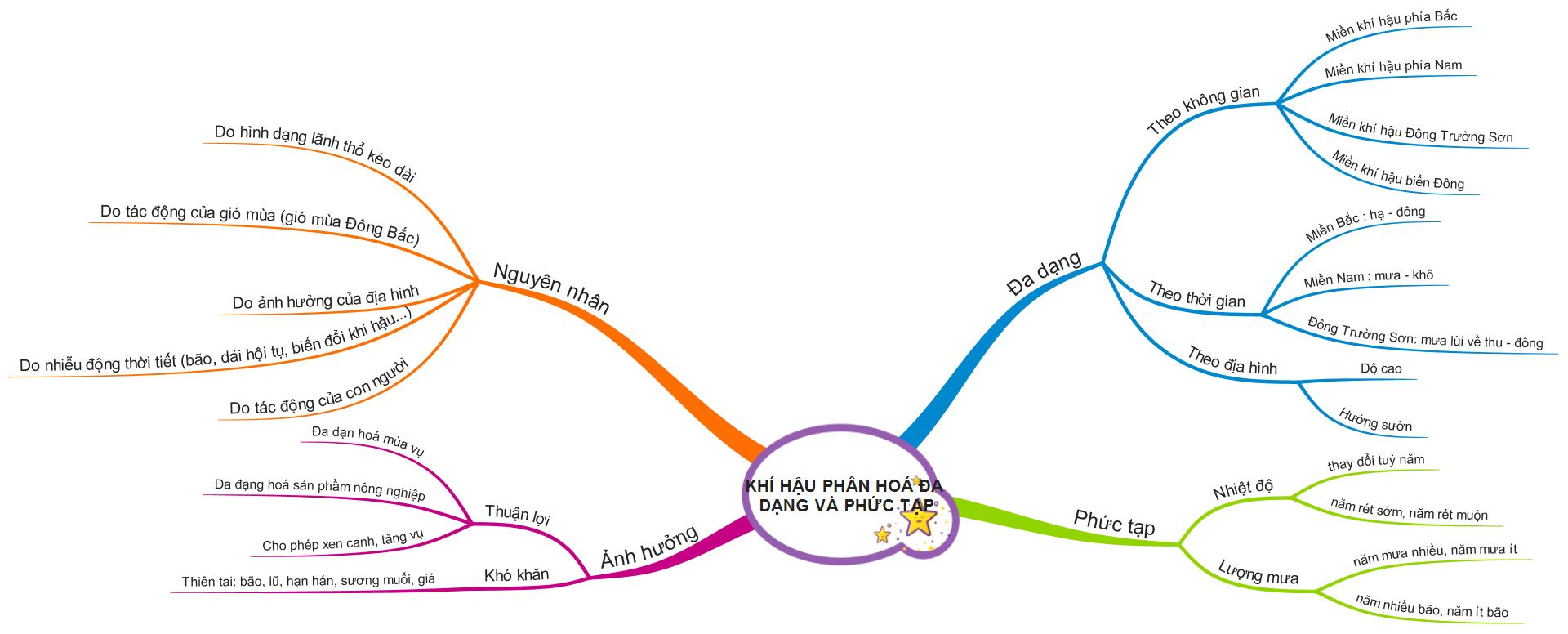 BÀI TẬP
Câu hỏi số 1: Miền khí hậu phía Bắc được giới hạn từ
A.  Dãy Bạch Mã trở ra
B.  Dãy Bạch Mã trở vào
C.  Dãy Hoành Sơn trở ra
D.  Dãy Hoành Sơn trở vào
Câu hỏi số 2: Đâu không phải là đặc trưng của khí hậu và thời tiết của miền khí hậu phía Bắc?
A.  Mùa đông lạnh, ít mưa
B.  Mùa hè nóng và nhiều mưa
C.  Chia làm 2 mùa mưa – khô rõ rệt
D.  Nửa cuối mùa đông rất ẩm ướt
Câu hỏi số 3: Mùa mưa của khu vực Đông Trường Sơn là vào
A.  Mùa hè
B.   Cuối thu, đầu đông
C.  Mùa đông
D.  Cuối hạ, đầu thu
Câu hỏi số 4: Đâu không phải là đặc trưng của khí hậu và thời tiết của miền khí hậu phía Nam?
A.  Có khí hậu cận xích đạo
B.  Nhiệt độ cao quanh năm
C.  Có 2 mùa mưa – khô tương phản
D.  Có 2 mùa hạ - đông tương phản
Câu hỏi số 5: Đâu không phải là nguyên nhân chính làm khí hậu nước ta đa dạng, thất thường?
A.  Hình dạng lãnh thổ
B.  Tác động gió mùa Đông Bắc
C.  Vị trí địa lí.
D.  Tác động của địa hình
Hoàn thành SĐTD bài học theo hướng dẫn
1
VỀ NHÀ
2
Sưu tầm những câu ca dao tục ngữ về thời tiết và khí hậu Việt Nam
Chuẩn bị bài 31: Các mùa khí hậu và thời tiết nước ta
3
[Speaker Notes: Hoàn thành bài nào GV linh động viết vào nhé]